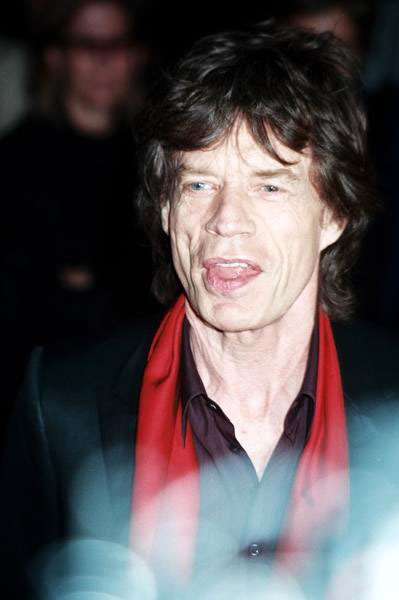 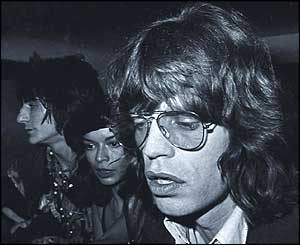 What does this have to do with the  “Paleolithic” and “Neolithic” ages?
Paleolithic v/s Neolithic
Prehistory Timeline
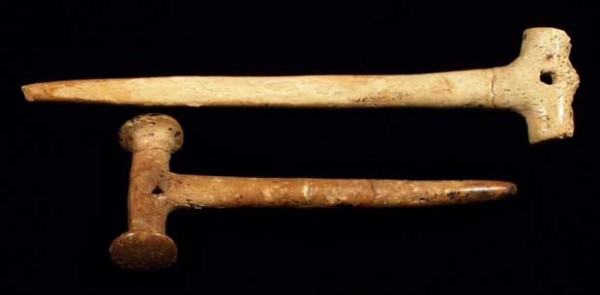 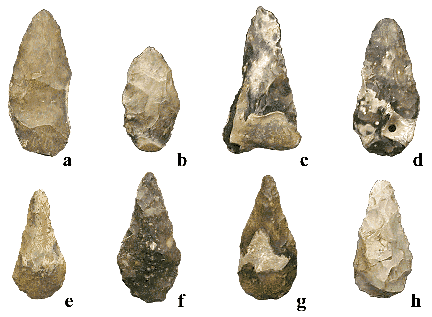 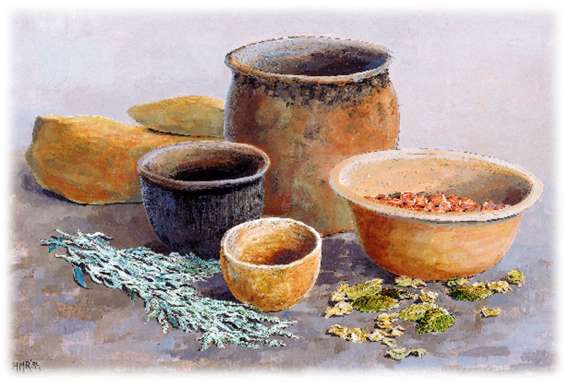 What about these??
Please Create and Complete This Chart in Your Notebook
The Homer Simpson migration theory… 

Follow the Donut 
(food supply)
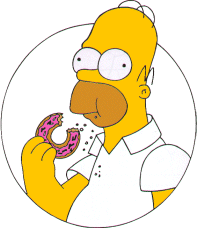 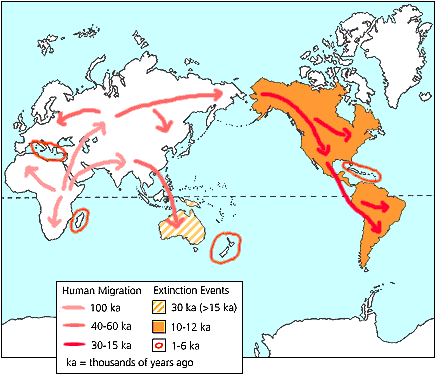 Definitions:

Paleolithic (Old Stone Age)  The first age in which people lived                   (c. 2.3 million years ago – c.8,000b.c.) when they mostly hunted and gathered their food.




Neolithic (New Stone Age)  The time period starting c. 8,000 bc when humans started to settle into farming villages and started producing their own food.
Neolithic (New Stone Age)  The time period starting         c. 8,000 b.c. when humans started to settle into farming villages and started producing their own food.
4 factors that you can use to tell them apart:
Housing
Means of Living  (How they gather food)
Technology
Social Organization
Housing
A House From Jarmo
Paleolithic:
Campsites, Tents, Caves and Huts
Temporary and Mobile
Neolithic:
Houses constructed of stone, mud, or wood.
More permanent
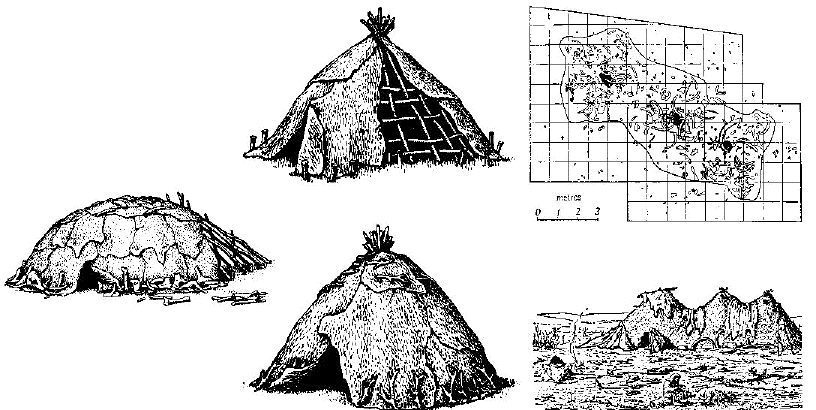 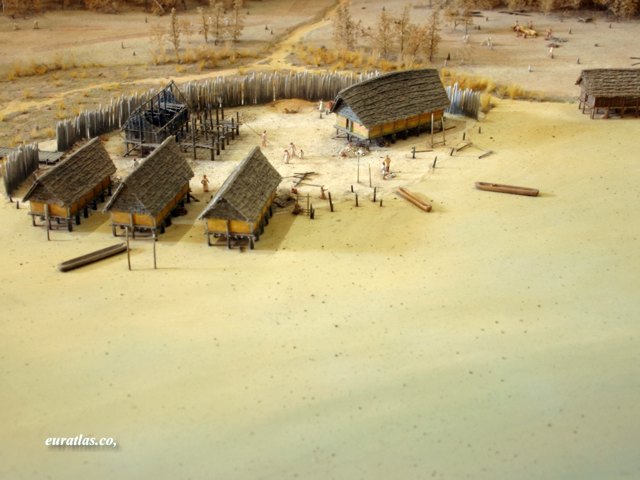 Means of Living (How they get food)
Paleolithic:
Hunting and gathering
Nomadic (moved with the food)
Neolithic:
Farming and herding
Start of specialized workers
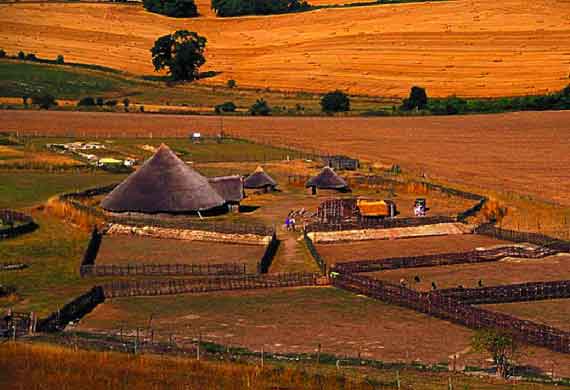 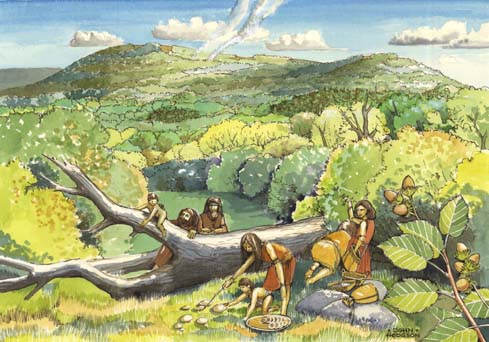 Technology:
Paleolithic:
Hunting and gathering tools:
Baskets, skins, bone and stone tools
Neolithic:
Farming tools:
Pottery, metal work, spinning/weaving, etc
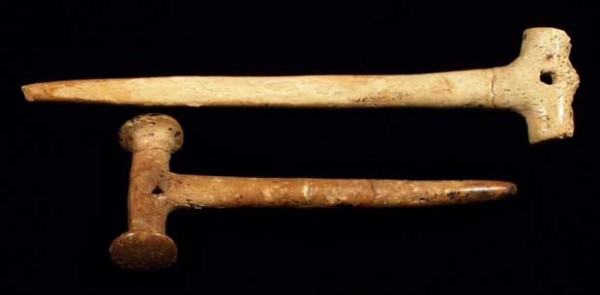 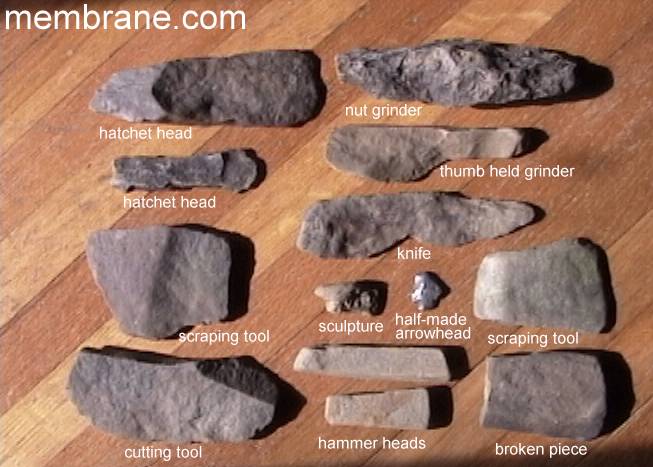 Social organization
Paleolithic:
Small Nomadic groups (25-40)
Society of equals, sharing resources
Neolithic:
Villages and small cities.
Private property
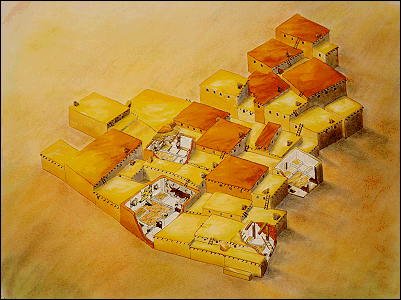 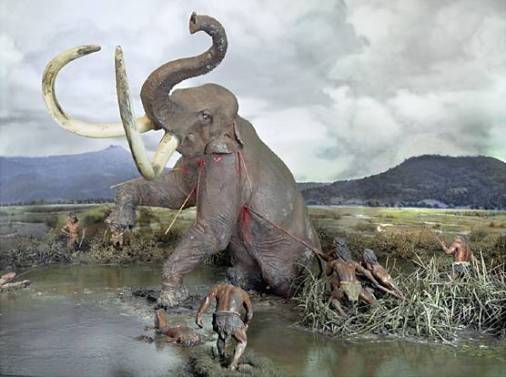 Great Neolithic Stone MonumentsWhich of these ancient monuments was built first?
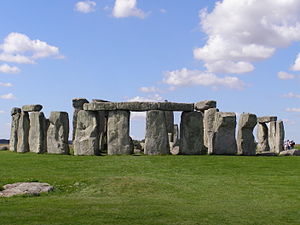 Stonehenge in England
(3000 B.C. to 1600 B.C.)
Newgrange tomb in Ireland
(3200 B.C.)
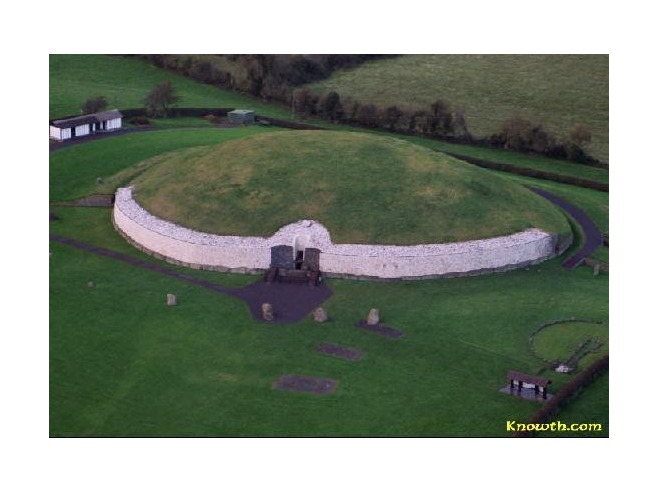 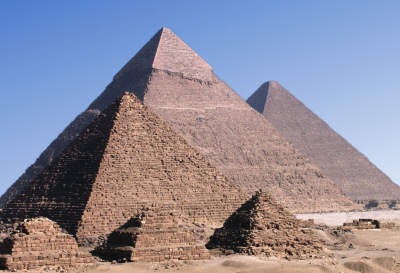 Pyramids of Egypt
(2575 B.C. to 2465 B.C.)
[Speaker Notes: The answer is the Newgrange Tomb in Ireland.  Remind students that B.C. dates are counted backward from 0, so 100 B.C. is “younger” historically than 1000 B.C.]
Now that you see the difference between both the Paleolithic peoples and the Neolithic peoples let’s do and overview of how these groups developed to become a civilization that encompasses the five traits we discussed earlier.
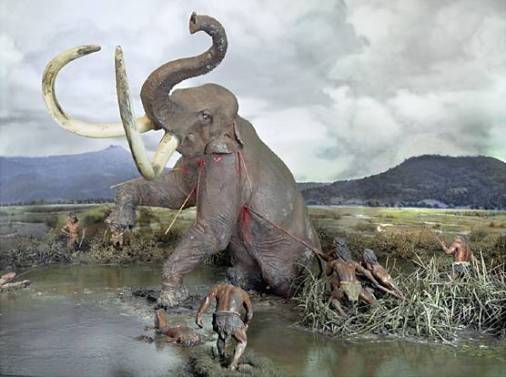 Farmers/Herders domesticate plants and animals and settle in one area.
Paleolithic hunters and gathers
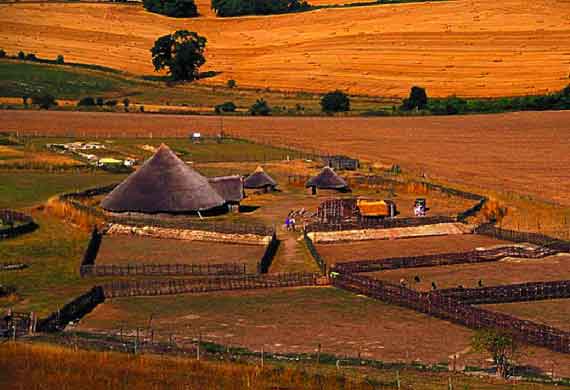 Specialized workers arise because people have enough food to start doing other types of work
Farmers produce a Surplus of Food and the population rises
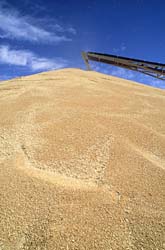 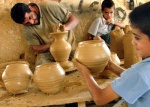 People start to produce more of everything and want items that they don’t make themselves
Trade develops
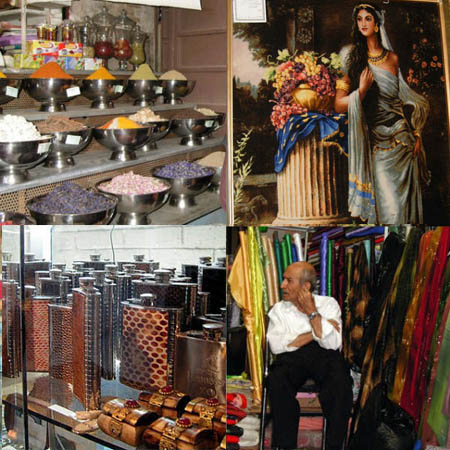 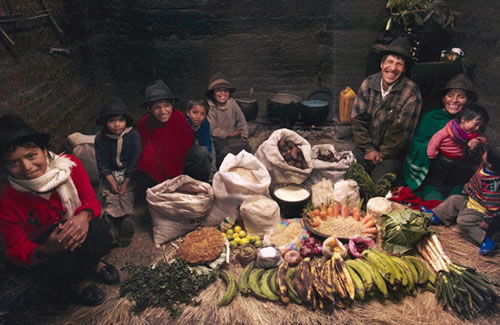 Exchange of ideas and culture.  Civilizations start to borrow and exchange ideas… civilizations grow and adapt.
Writing develops to record trade transactions
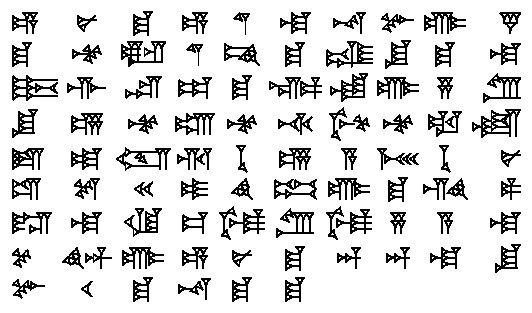 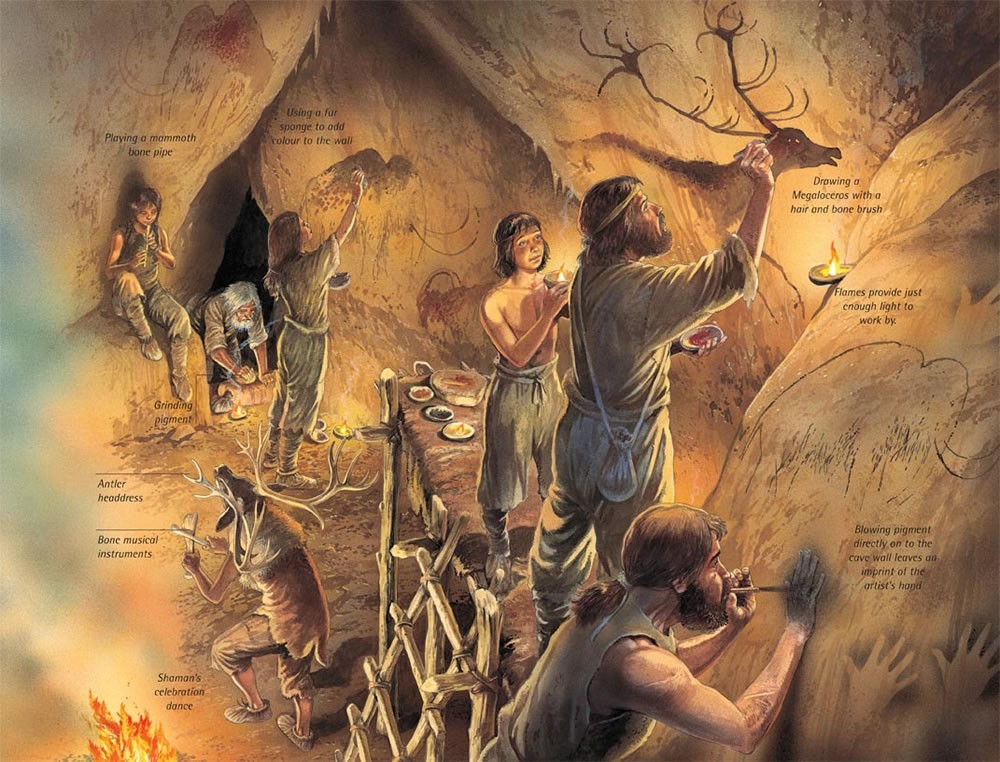 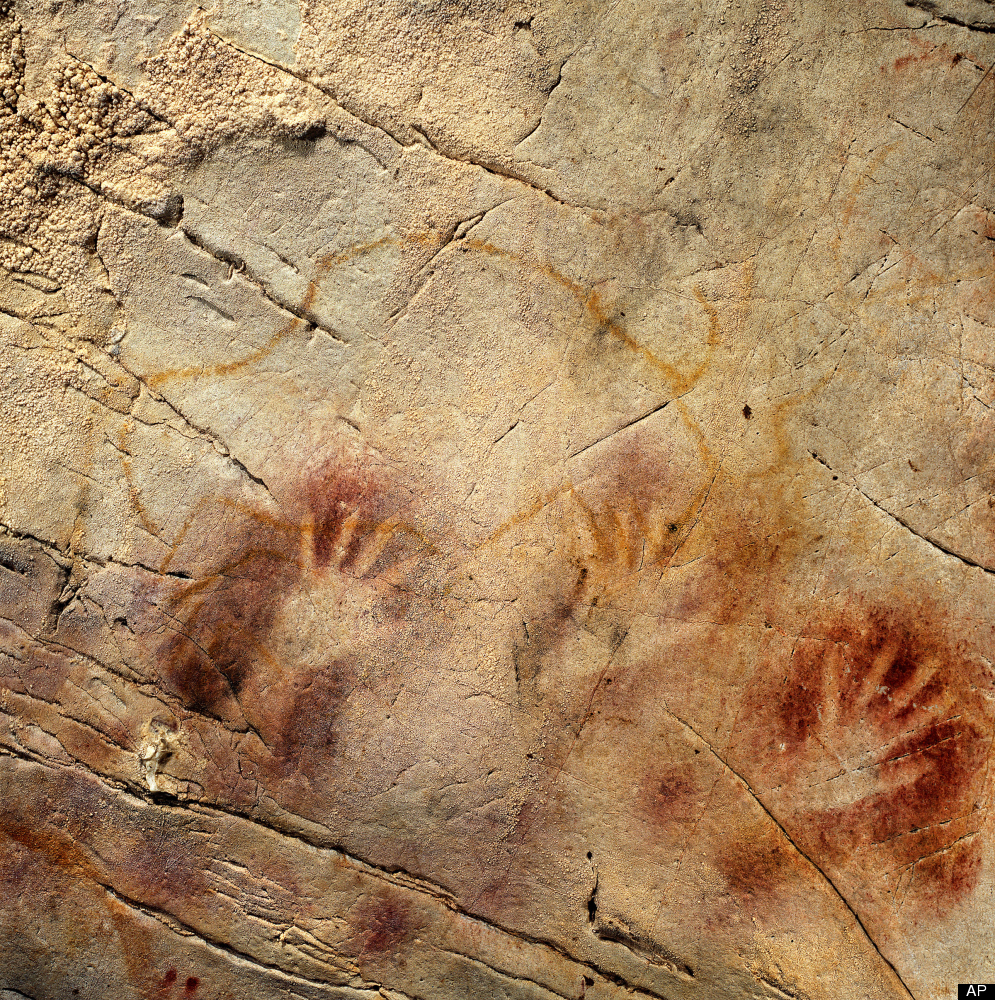 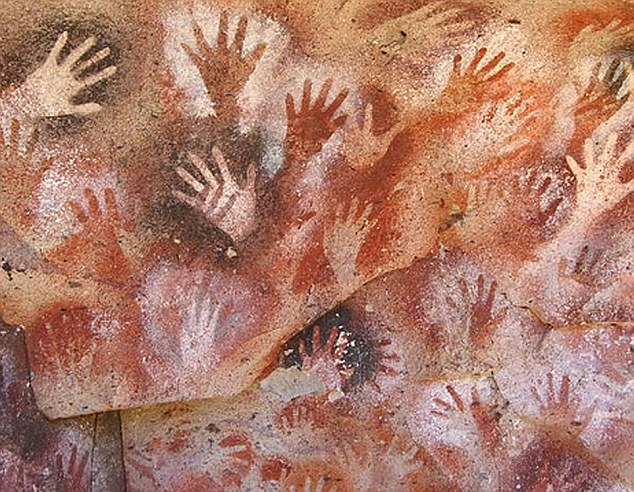 What do these hands tell us about the ancient peoples/groups who made them?
Sites to Explore
Tour Lascaux Cave

Stone Age Cave Paintings from Lascaux France 

Visit Chauvet Cave

The Iceman's Last Meal

Buffalo Eddy - Washington and Idaho

"We're Nomadic" from Flocabulary